第７３回田老地区体育大会
☆テーマ 『力を合わせて　みんなが主役　田老大運動会』
体育大会５年ぶりの開催を記念し、「大抽選会」と「餅まき」を行います！
・抽選券は、田老一中正門前で１１：００まで配布します。
・大抽選会は閉会式で行います。閉会式で会場内にいる方が対象となります。
・抽選券を紛失した場合は無効になります。
主　催：田老地区体育大会実行委員会 　
共　催：宮古市、宮古市教育委員会主　管：宮古市田老総合事務所　　後　援： (一財)宮古市体育協会　　　　田老地域づくり協議会
　　　　田老地区自治会連合会
            田老町漁業協同組合　　　　宮古商工会議所　　　　田老スタンプ会　　　　道の駅たろう連絡協議会
ねらい…生涯スポーツの推進と健康増進、地区住民相互の親睦と　　　　　 交流、地域連帯感の高揚をはかる
と　き…令和５年１０月８日（日）　９：１５～
ところ…田老第一中学校校庭　（雨天中止）
参加対象…どなたでも参加できます　（要受付・８：３０～）
※本事業の経費は、宮古市地域創造基金補助金により賄われています。
開会式（９：１５ ～ ９：４５）
　参加者全員で開会式を行います。
　開会式へ多数のご参加をお願いします！　　　　　　　
　９時１０分までに地区ごとに整列をお願いします。
合同演奏　（９：５０ ～ １０：０５）
マスゲーム（１０：５５～１１：１０）
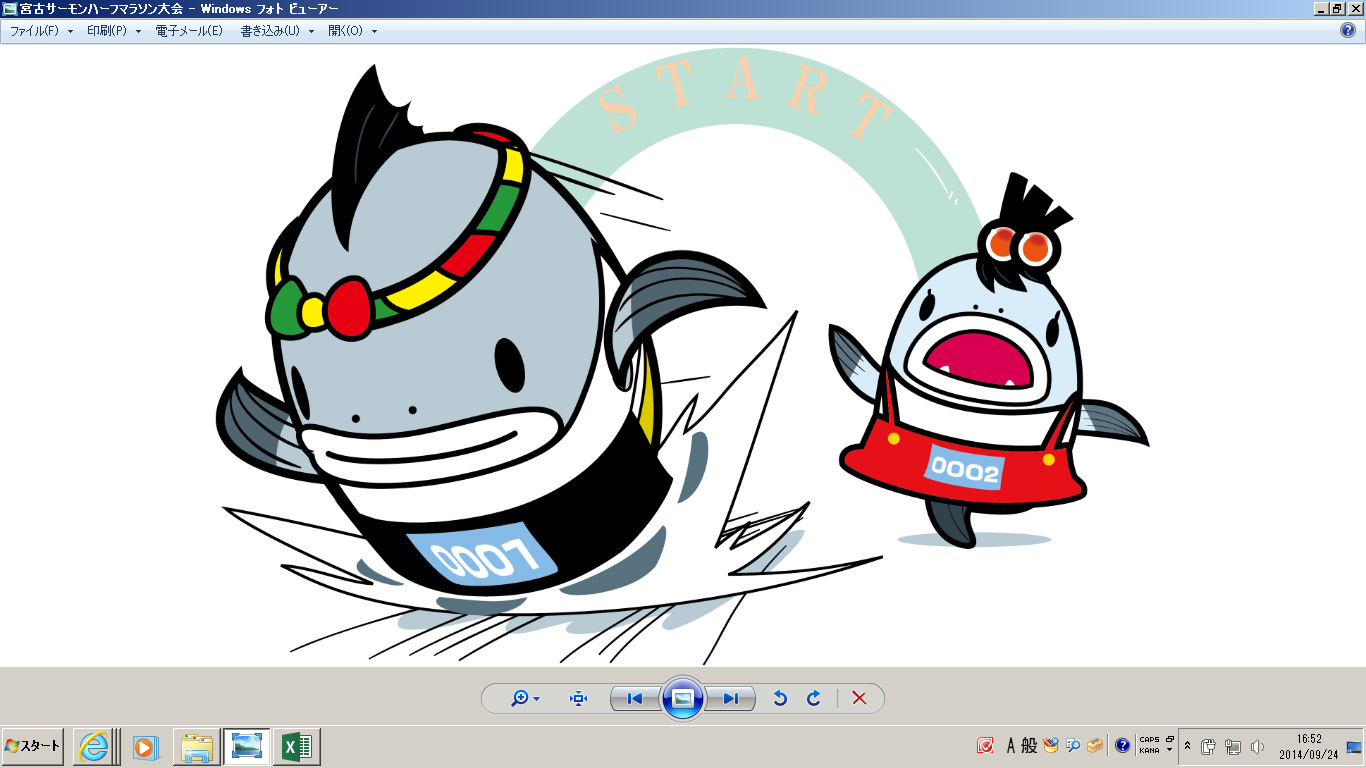 大会運営のお願い
①競技参加者は、各自の責任で健康管理を確実に行ったうえで参加
　すること。
　・体温が37.5度を超えるなど、体調がすぐれない場合は参加し
　　ないこと。
　・準備運動を十分に行いましょう。
　・大会中の事故等については、応急措置とイベント保険対応のみ
　　を行いますので、参加者はケガをしないよう十分に注意してく
　　ださい。
②トイレは、「田老公民館」「一中体育館」をご利用ください。
③大会終了後は、会場の清掃に協力し、ごみは各自持ち帰りましょ
　う。
④駐車場は、「イベント広場（田老町漁協前）・ドッグラン付近」、「田老野球場（ゲートボール場付近）」をご利用ください。　
　また、駐車場内の事故・盗難等について主催者側は責任を負いま
　せんので、車両の自己管理を確実に行いますようお願します。
⑤学校敷地内は全て禁煙🚭です。
　田老公民館、校門付近に灰皿を用意しますので、そちらの利用を
　お願いします。
閉会式（１２：１５～１２：３０）
1
第７３回田老地区体育大会競技種目
≪競技参加について≫
競技種目３・４・５・６・７・８に参加する方は、事前に受付を済ませてください。
　※宝ひろい「７０歳以上」のみ、受付をしないで応援席からの参加も可とします。
　　宝袋は数量限定です。あらかじめご了承願います。
受付場所　本部テント裏　競技参加者受付
受付時間　８：３０～（各競技、定員になり次第締め切ります）
※１   競技開始時間はあくまで目安であり、予定より早くなることがあります。
　　　 案内放送に従って早めに選手集合場所に集まってください。
※２   天候や進行状況により、競技の順番を変更する場合もあります。あらかじめご了承ください。
※３　全ての競技を通じて、年齢・男女問わず楽しんでいただくことを目的としています。
2
避　難　経　路　図
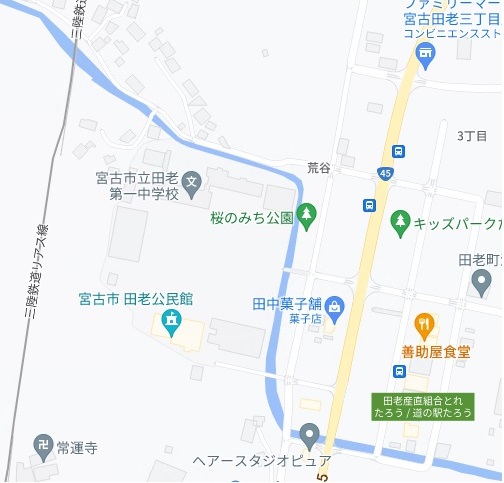 津波避難場所
熊野神社高台
体育大会会場
津波避難場所
赤沼山高台
【　大津波警報の発令及び震度５弱以上の地震が発生した場合　】
　体育大会を中止します。
　案内放送や係員の指示 に従って、速やかに避難場所に指定されている最寄りの
　「赤沼山高台」、「熊野神社高台」に避難してください。

　【　震度４以下の場合　】
　職員が田老総合事務所に出勤し、情報収集のうえ、会場の事務局と　　
　連絡を取り合い、避難誘導に備えます。
3
歴代優勝チーム
臨時駐車場位置図
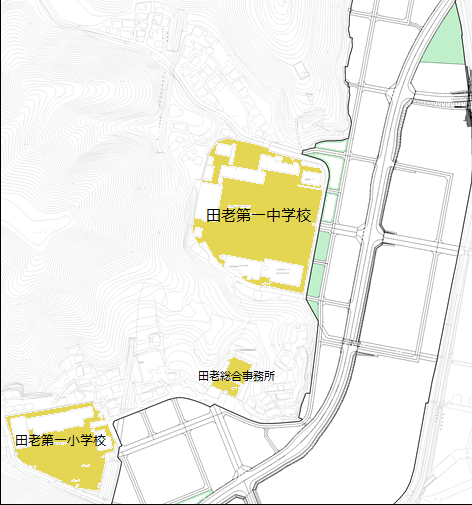 臨時駐車場
体育大会会場
①イベント広場
（田老町漁協前）
ドッグラン付近
臨時駐車場
②田老野球場
（ゲートボール場付近）
駐車場は、次の場所をご利用ください。
　①イベント広場（田老町漁協前付近）
　　ドッグラン付近
　②田老野球場南側（ゲートボール場付近）

※田老球場の駐車場は、「第１４回岩手県５０歳野球大会・秋季大会」のため利用できません。

　駐車場内の事故・盗難等について主催者側は、
責任を負いませんので、車両の自己管理を確実に
行いますようお願いします。
4
会 場 配 置 図
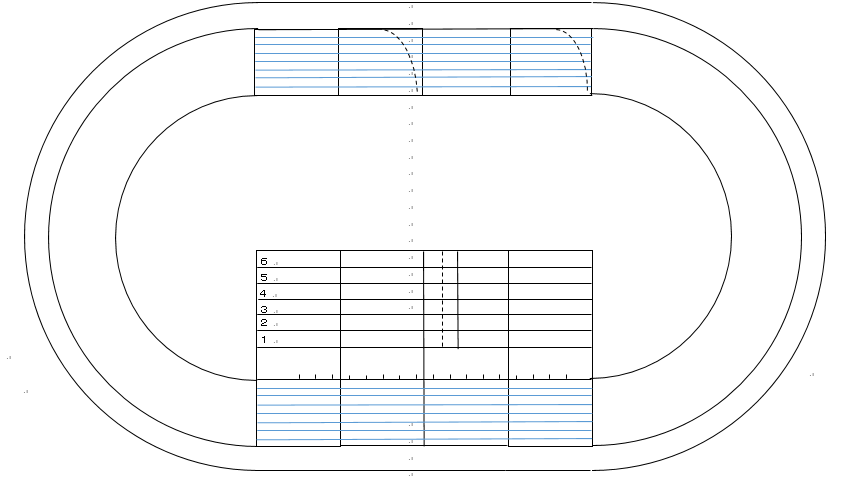 自由観覧
大平
小林
田の沢
館が森
樫内
下荒谷
三王１
三王２
和野・新田平
新田・重津部
青野滝
末前・青倉
神田・養呂地
小田代
小堀内
自由観覧
【　田老一中体育館　側　】
【　国道　側　】
水沢・摂待
摂待和野畑
選　　　手
集合場所
吹奏楽部
（宮古北高校・田老一中）
炬火台
大会役員
来　賓
本部
放送・救護
本　部
賞　品
受　　付
【　田老公民館　側　】
競技参加の受付はこちらです。
≪トイレについて≫
「田老公民館」、「一中体育館」をご利用ください。
 ≪喫煙について≫
　学校敷地内は全て禁煙🚭となっております。
　田老公民館、校門付近に灰皿を用意しますので、
　そちらの利用をお願いします。
≪駐車場について≫
　4ページに記載していますのでそちらを確認ください。
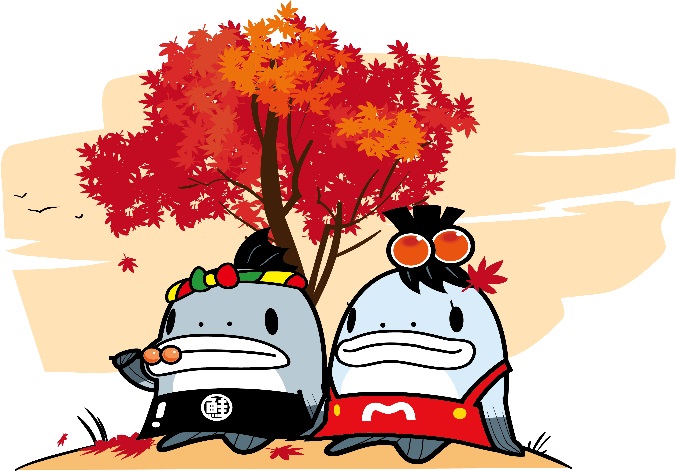 5
宮古市民歌
　　（森・川・海のみやこ）
　　　　作詞　　工　藤　和　久
　　　　作曲　　石　若　雅　弥

　一　大海のぞむ　陸中の
　　　　朝日に港　明けてゆく
　　　　浄土ヶ浜の　大空に
　　　　うみねこ歌う　平和郷
　　　　森・川・海　きらめいて
　　　　森・川・海　うるわしく
　　　　自然と人との　未来を創る
　　　　みんなが　やすらぐ
　　　　　　　このまち　みやこ

　二　清いせせらぎ　閉伊の川
　　　　命の泉　わきいでる
　　　　ふるさと目指す　鮭のむれ
　　　　銀鱗おどる　まぶしさよ
　　　　森・川・海　幸多く
　　　　森・川・海　ありがとう
　　　　惠みと産業　豊かに育つ
　　　　みんなが　やすらぐ
　　　　　　　このまち　みやこ

　三　緑豊かな　山なみに
　　　　歴史と文化　花かおる
　　　　若葉をゆらす　そよ風に
　　　　あしたの夢を　えがくのだ
　　　　森・川・海　おだやかに
　　　　森・川・海　すこやかに
　　　　市民と市民の　絆もかたい
　　　　みんなが　やすらぐ
　　　　　　　このまち　みやこ
旧田老町民歌
　　　（ふるさと田老愛唱歌）
　　　　作詞　　駒　井　雅　三
　　　　作曲　　本　田　幸　八

　一　ひなを抱えし　海ねこの
　　　　愛のさけびに　朝明けて
　　　　埠頭に鉱山に　生気満つ
　　　　心も躍る　この歩み
　　　　我らは誇る　我が田老

　
　二　山には山の　いとなみを
　　　　海には海の　なりわいを
　　　　天恵ここに　実りたる
　　　　新興の旗　うち振りて
　　　　我らは讃えん　我が田老


　三　理想の町の　民として
　　　　常に文化の　さきがけを
　　　　堂々行かん　灯をかかげ
　　　　清く明るく　人和して
　　　　我らは歌う　我が田老


　四　手をとり共に　幾度か
　　　　津波の中に　起ち上がり
　　　　いま楽園を　築きたる
　　　　世紀の偉業　仰ぎみよ
　　　　我らは愛す　我が田老
※ご不明な点がございましたら、お手数ですが下記までご連絡ください。
　また、本プログラムについては宮古市ホームページの検索（田老総合事務所　地域振興係⇒イベント情報⇒第７３回田老地区体育大会）で見ることもできます。

田老地区体育大会実行委員会事務局
田老総合事務所内　電話　８７－２９７１
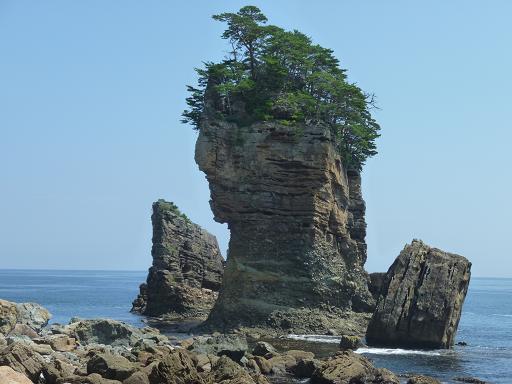 ６